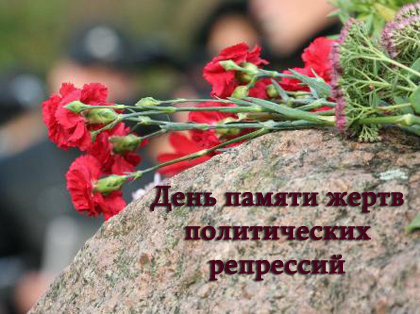 Жертв страшных политических репрессий сегодня вспоминаем мы с печалью,Их имена, забытые когда-то, сегодня с новой силой зазвучали.Они погибли: кто душой, кто телом, но в памяти остались все живыми,И их судьба – пример того, что жизнь не всех умеет ставить на колени.Десятки, сотни, тысячи безвинных, кто жертвой пал бессмысленных идей,Из лепестков всех тех опавших жизней, устелена тропа живых людей.Огнём горит в сердцах о жертвах память, и ныне боль не знает утешения,Мы принесём цветы как символ жизни, ведь помнить их – для нас предназначение.
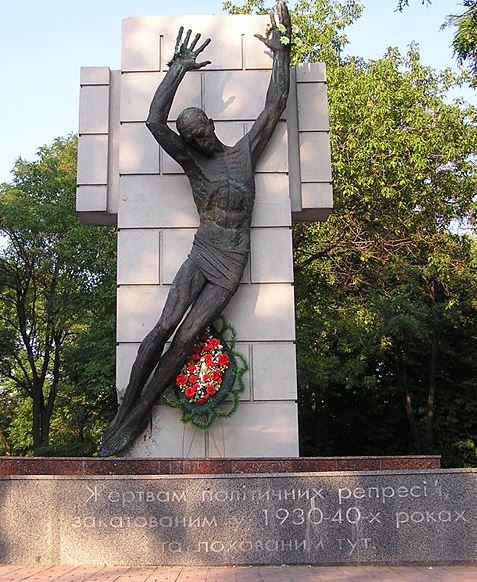 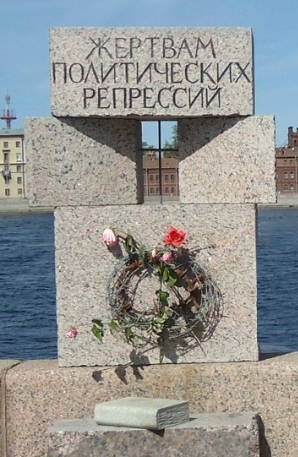 30 октября отмечается как день памяти жертв политических репрессий. Эта памятная дата установлена не государством, а самими узниками политических лагерей и утверждена решением Верховного Совета России от 18.10.1991 г.
Репрессия- это  когда власть карает людей за какие-то их действия против нее.
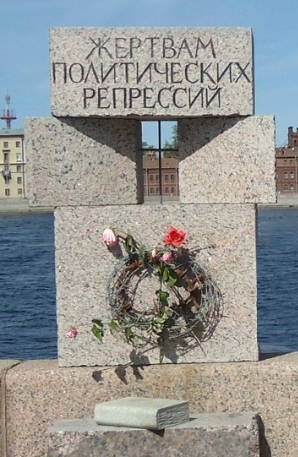 Общее число осужденных за политические и уголовные преступления в 1923-1953 гг. составило 40 млн. человек
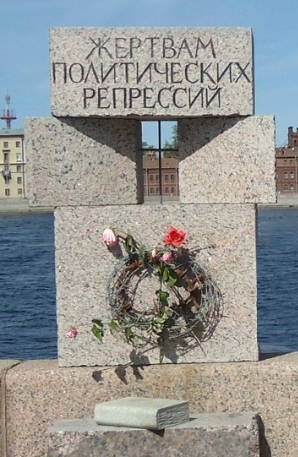 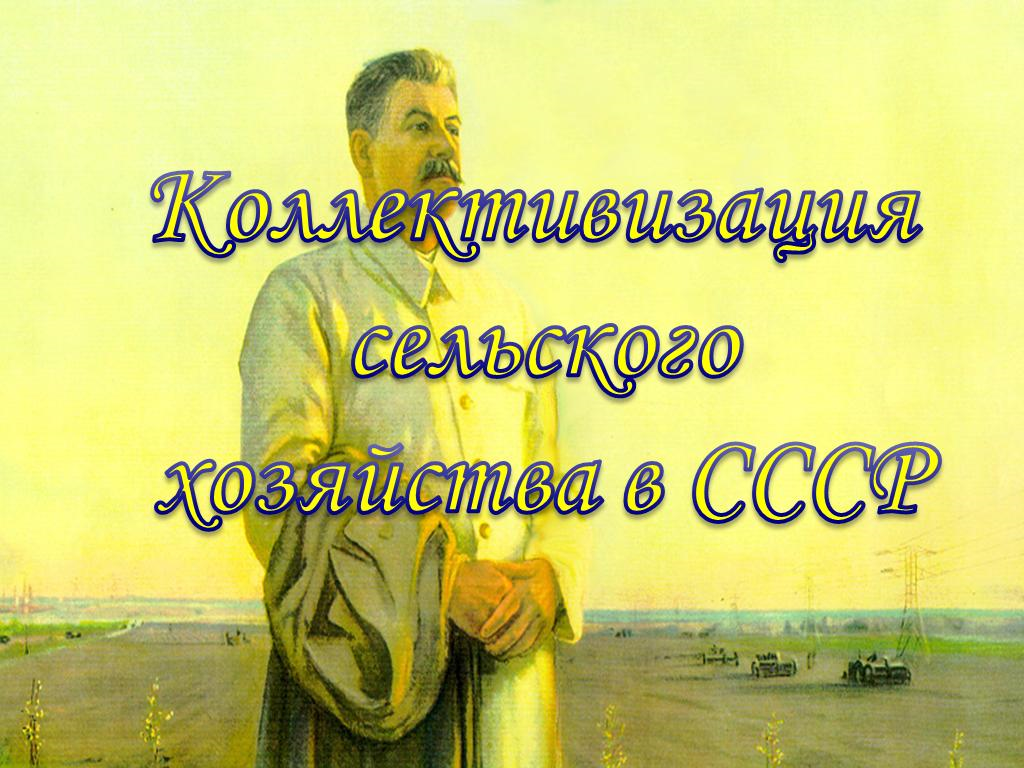 В ходе насильственной коллективизации сельского хозяйства, проведённой в СССР в 1928-1932 гг., одним из направлений государственной политики стало  раскулачивание.
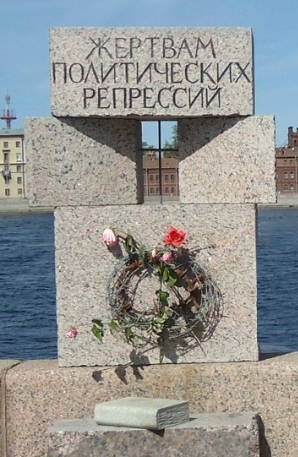 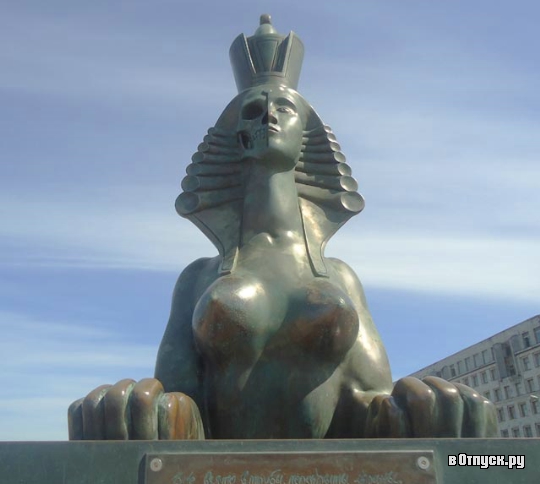 30 января 1930 года  постановление 
"О мероприятиях по ликвидации кулацких хозяйств в районах сплошной коллективизации"
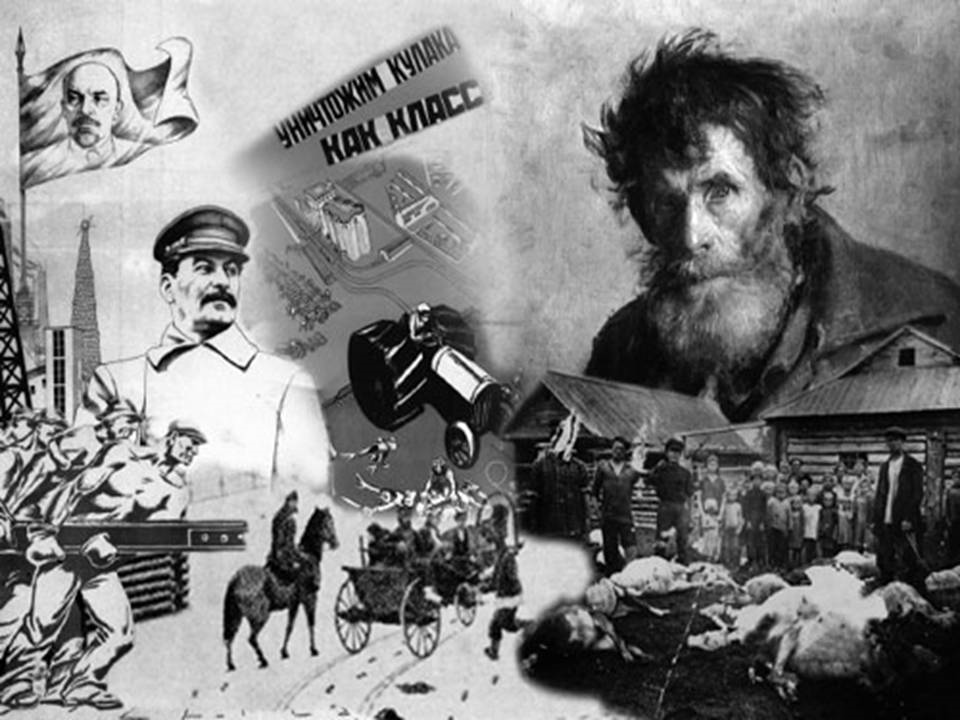 Меры борьбы с кулачеством
Создание ГУЛАГа
Летом 1929 г. Политбюро утвердило решение о применении труда заключенных. Было создано государственное управление лагерями (ГУЛАГ).
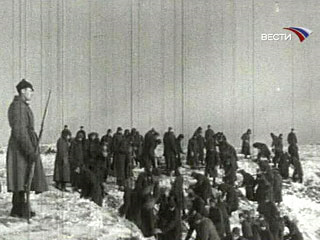 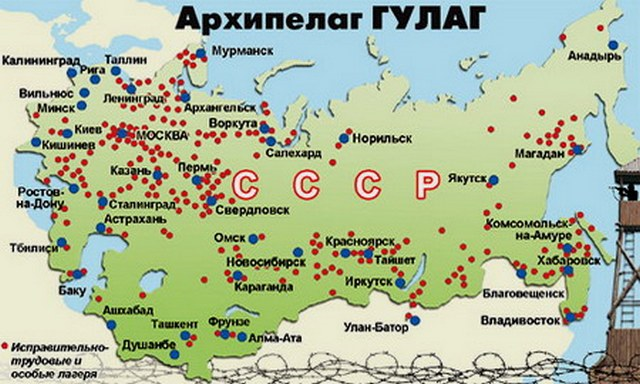 Количество кулаков отправленных  в спецпоселения
1930-1931 гг.   381 026 семей 
(численностью 1 803 392 человека)


1932-1940гг.  489 822 человек
Количество специалистов промышленности и управленческого аппарата отправленных  в спецпоселения
1928-1931гг.      138 000 человек
«Шахтинский процесс»
1928 г.  
арестовано 2000 инженеров
расстреляно  5 человек
«Дело по Промпартии»«Дело о вредительстве на электростанциях»
Арестованы сотни специалистов в 
Москве, Челябинске, Златоусте , Баку.
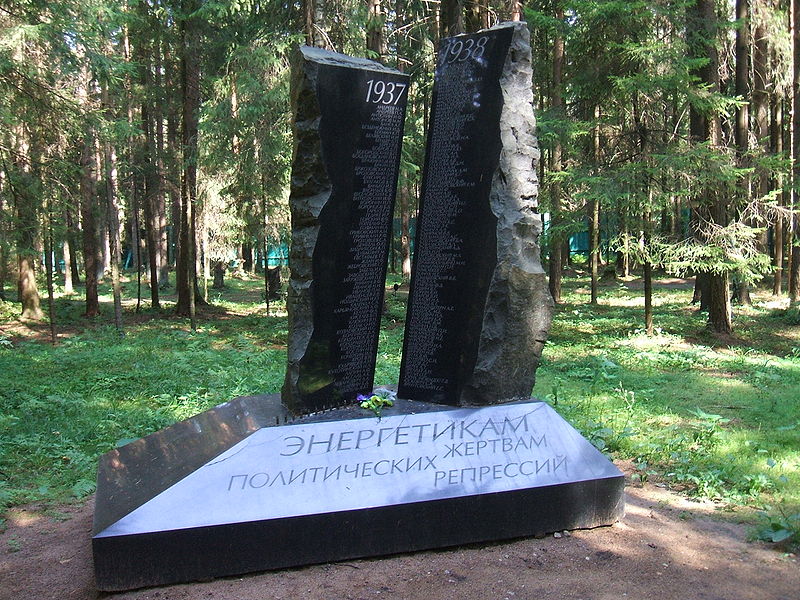 «Дело инженеров Донбасса»
Уволено и арестовано 
4 500  «специалистов-саботажников»
Всего в ходе операций против «специалистов-саботажников»
Осуждено 818 000 человек
Приговорено к расстрелу 436 000 человек
Основной лозунг по приказу НКВД №00447 «За врага отвечает вся семья»
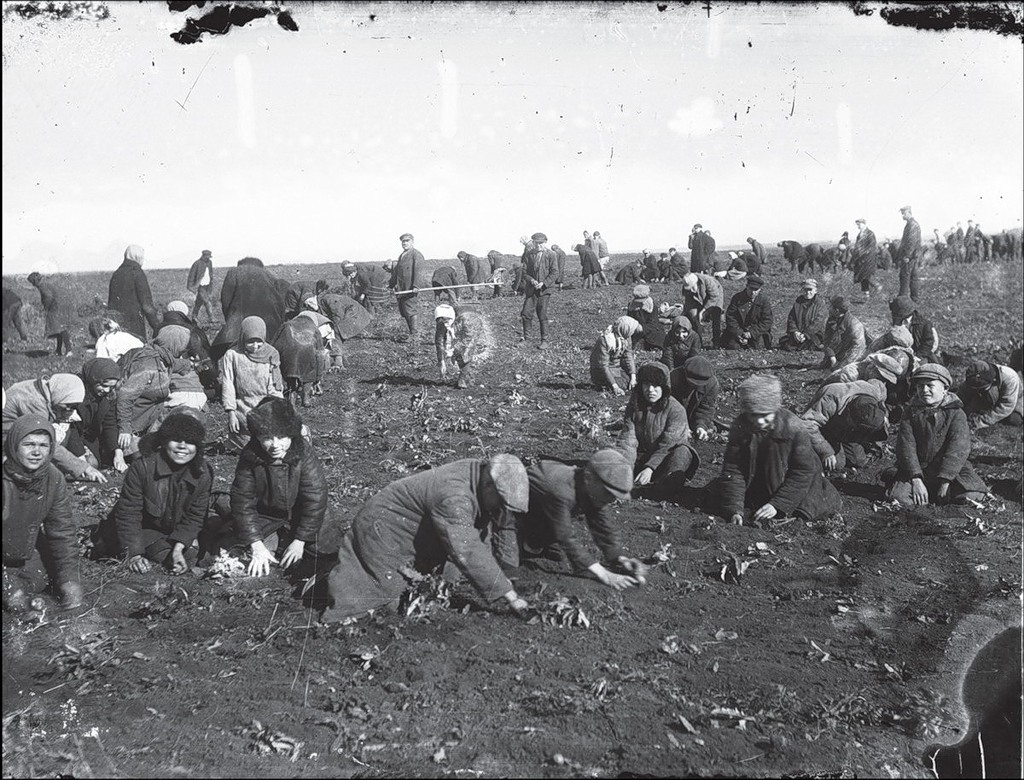 Из воспоминаний Тарасовой Галины
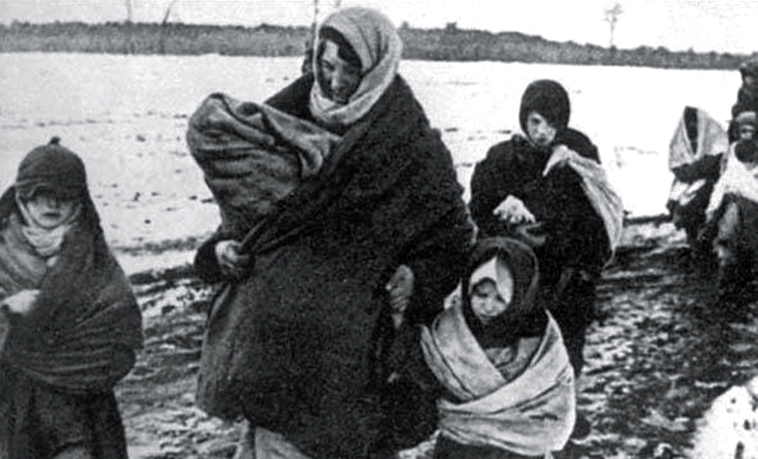 Политика Большого террорапротив лиц иностранных для СССР национальностей
На 1 января 1941 г. количество заключенных в лагерях и колониях достигло почти 2 000 000, 
а трудпоселенцев - 930 000

Система ГУЛАГа в начале 1940 г. включала 53 лагеря, 425 исправительно-трудовых колоний и 50 колоний для несовершеннолетних.
Руками заключенных в 1930-50-е гг. в СССР строились крупнейшие государственные  промышленные и транспортные объекты и целые города
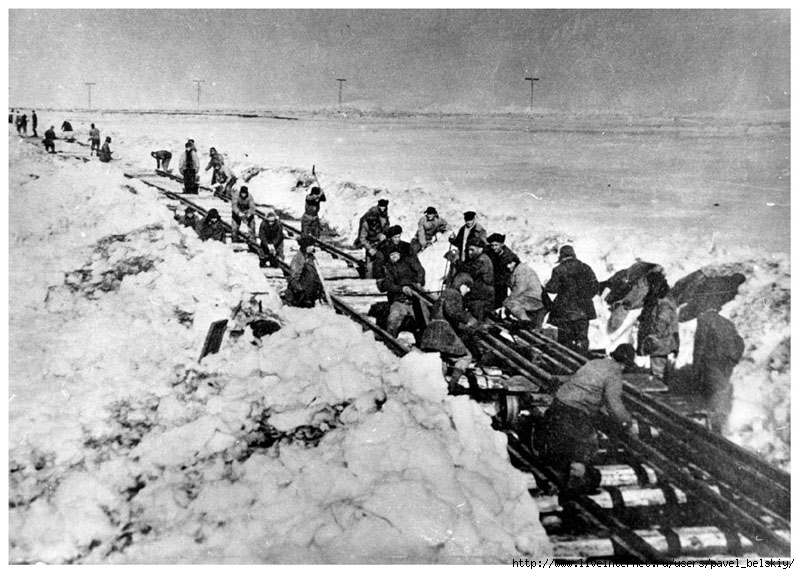 С  1931-33 гг. только на территории Карелии 126 тысяч заключенных сооружали Беломоро-Балтийский канал.
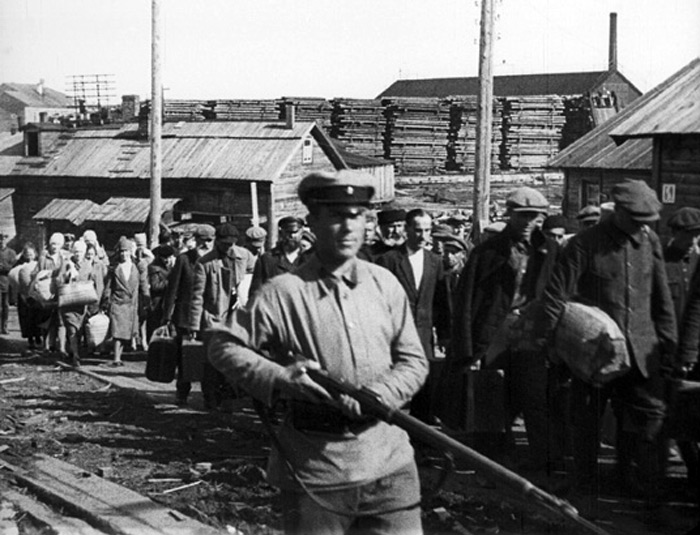 Стройка №503  строительство железной дороги Салехард – Игарка, в народе больше известная как «сталинка», а позднее «Мертвая дорога».
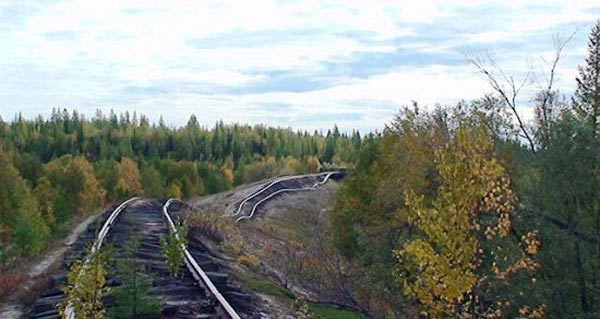 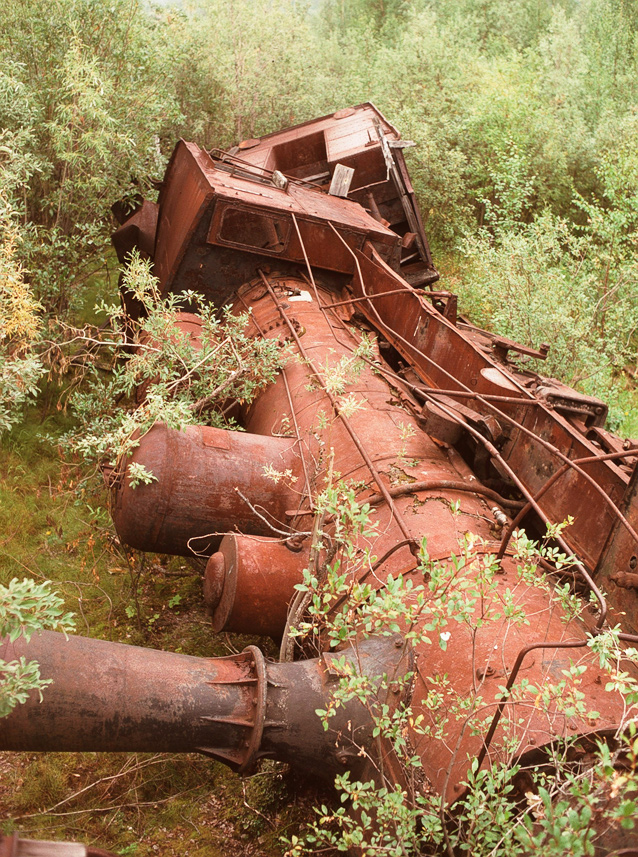 Количество погибших не известно, найдено только  24 511 могил с пометкой «братские».на участке не более 200 км.
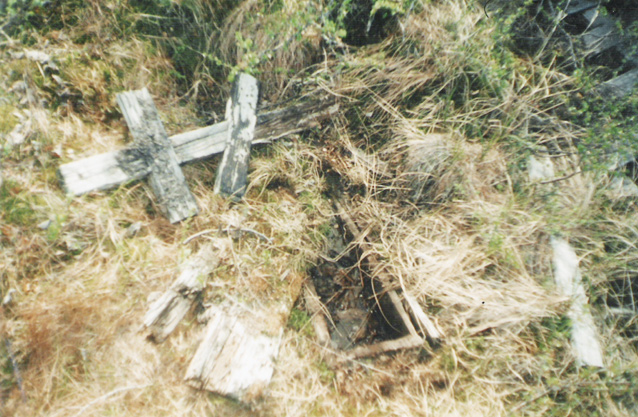 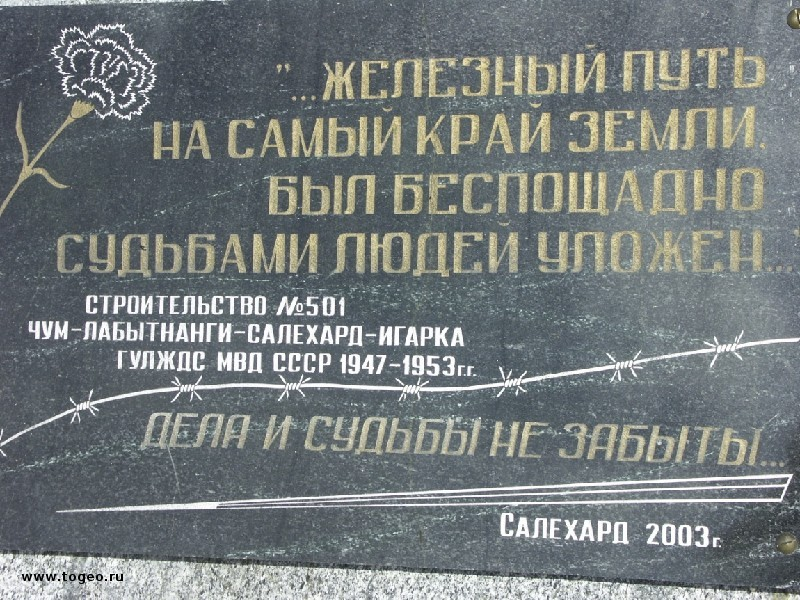 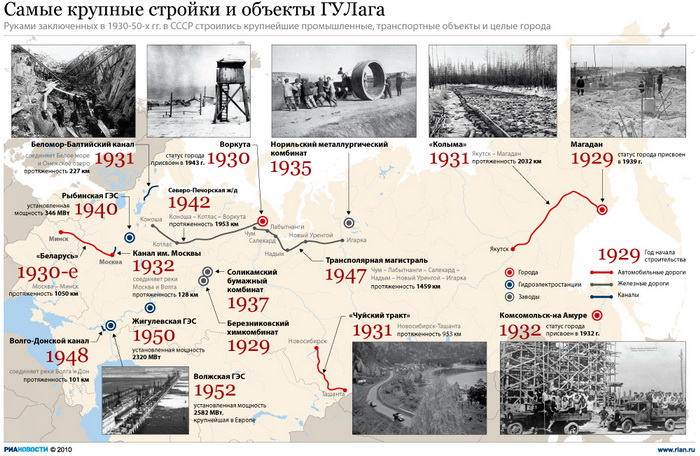 Соловецкий лагерь особого назначения (СЛОН)
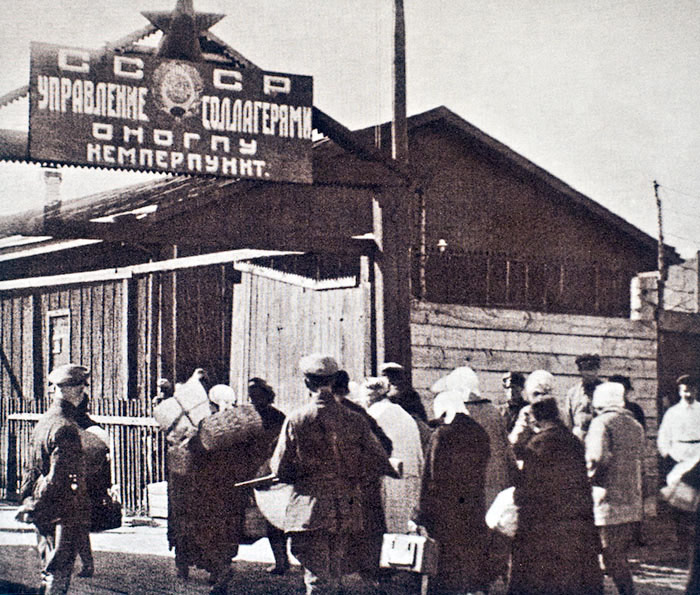 Из 84 000 заключенных СЛОН , погибло 43 000
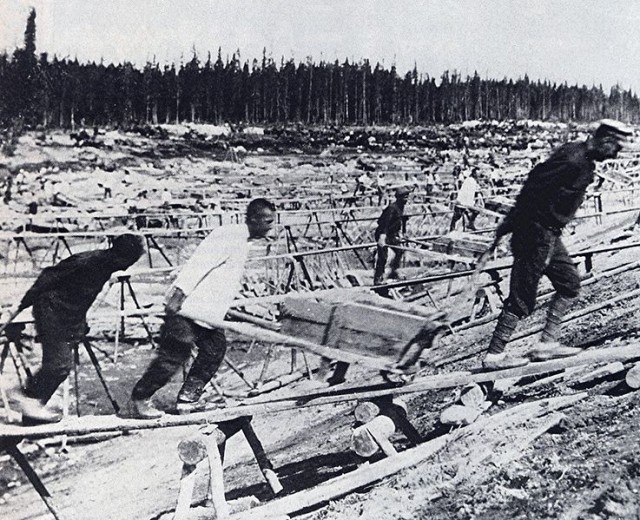 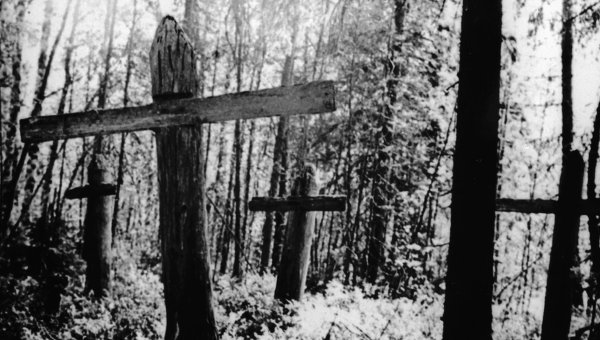 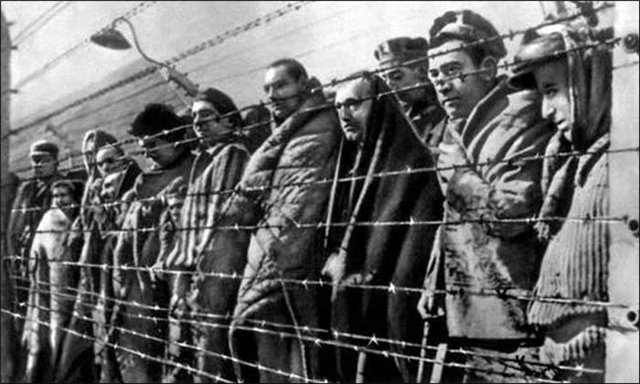 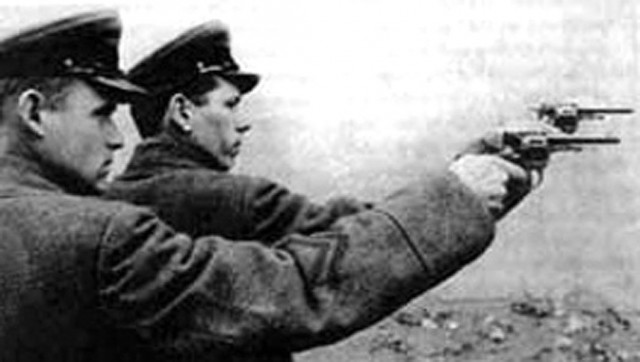 Ведут!
Какая дьявольская сила
Их гонит строем в никуда
В полях безропотной России
Они исчезнут навсегда.
Запоминай, мой друг свидетель,
Какие страшные дела
Идут – бредут на белом свете,
И бьют навзрыд колокола.
И неужели воля божья
Благословила этот ад,
Где свет свободе не поможет
И к правде нет пути назад?


Т.В. Ряннель 1937
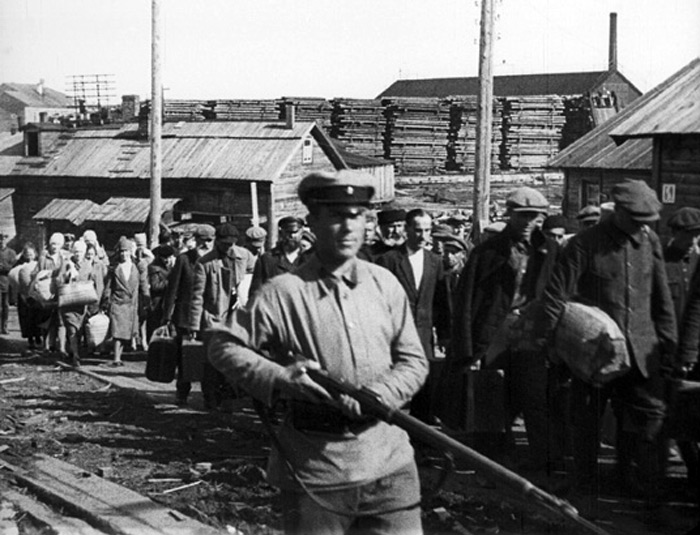 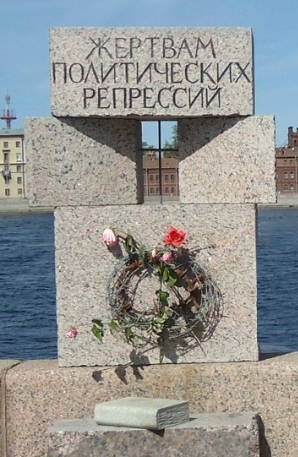 «Ленинградское дело» серия судебных процессов в конце 1940-х в начале 1950-х годов против партийных и государственных руководителей РСФСР в СССР. Жертвами репрессий стали все руководители Ленинградских областной, городской и районных организаций ВКП (б)
Обвинениесоздание антипартийной группы, проведение вредительско-подрывной работыпротив ЦК ВКП (б)
1 октября 1950 руководители Ленинграда Н. А. Вознесенский, А. А. Кузнецов, М. И. Родионов, П. С. Попков, Я. Ф. Капустин, П. Г. Лазутин были расстреляны.
Прах их тайно захоронили на Левашовской пустоши под Ленинградом.
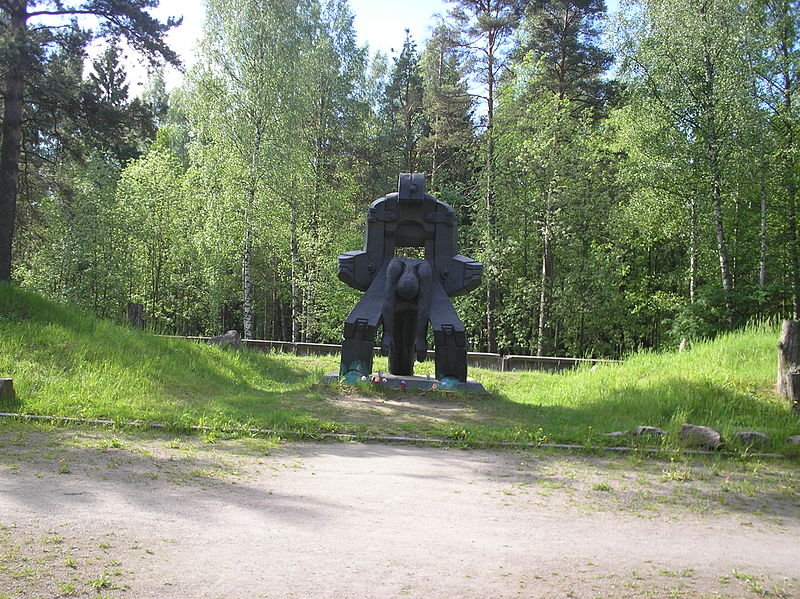 Политика – грязная штукаДля всякой, поверьте, страны:Ее неспокойные рукиРепрессий кровавых полны!Не нужно о праве и долге –Ведь здесь и в помине их нет,И в этой ужасной прополкеПорой погибает весь цвет…Всех сгинувших мы нынче вспомним,Вернувшимся слово дадим –Давайте же долг свой исполнимИ в день этот всех их почтим!Автор: Алексей Резников
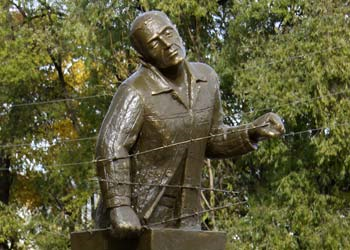 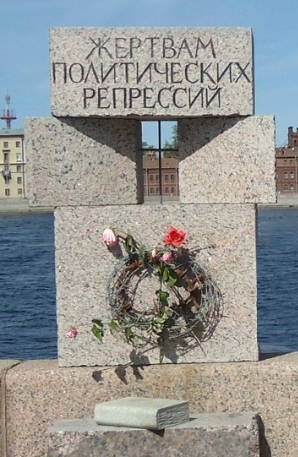 В Санкт-Петербурге в настоящее время проживает 12,6 тыс. реабилитированных лиц, пострадавших от политических репрессий.
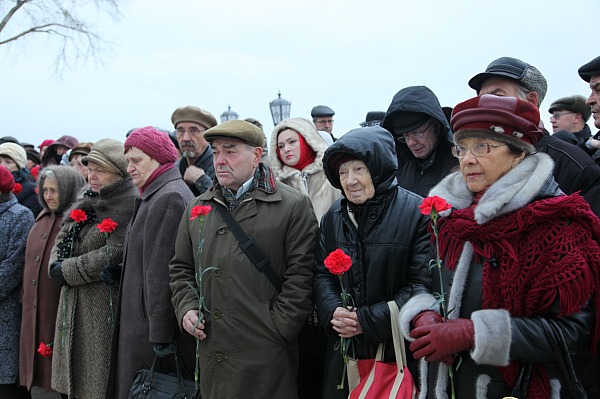 В НАШЕ ВРЕМЯ В СПБ ДЕЙСТВУЕТ : Санкт-Петербургская ассоциация жертв необоснованных репрессийСанкт-Петербург и Ленинградская область (Санкт-Петербург,наб. Кутузова, 22)СОЗДАН:Ленинградский мартиролог1937 — 1938 гг.
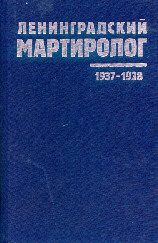 Всего издано 13 томов Книги памяти содержащих информацию о 40 000 расстрелянных репрессированных политических заключенных
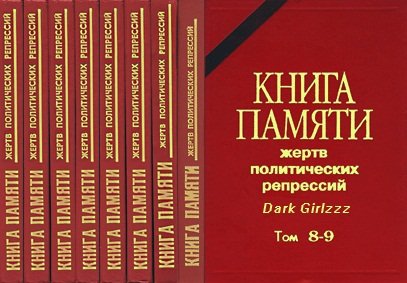 «Памятник жертвам политических репрессий» В. Б. Бухаева , А. Н. ВасильеваАдрес : СПб, Университетская набережная,  напротив тюрьмы «Кресты»
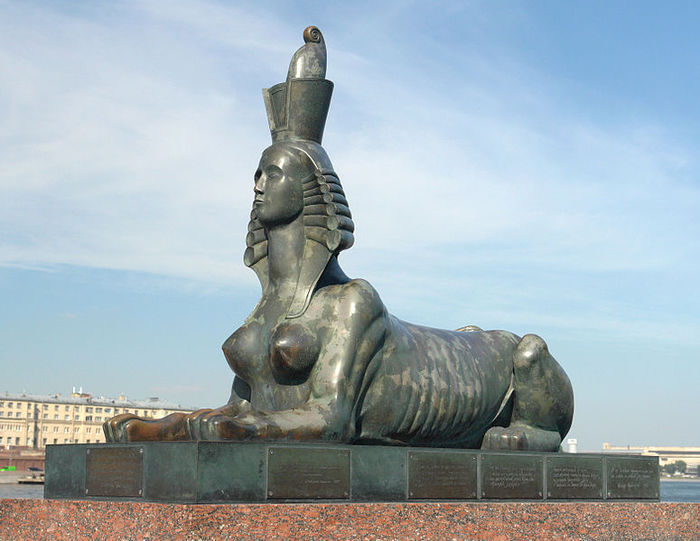 Левашовское мемориальное кладбище СПб, станция Левашово
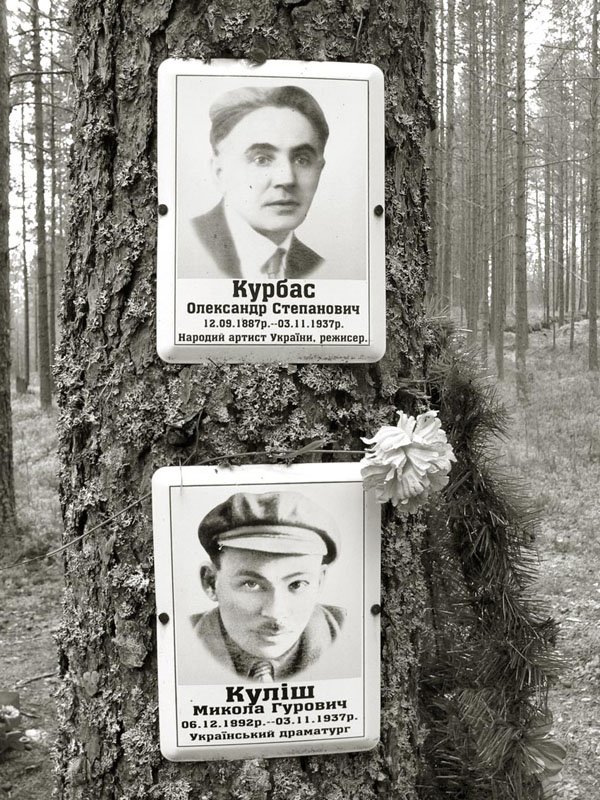 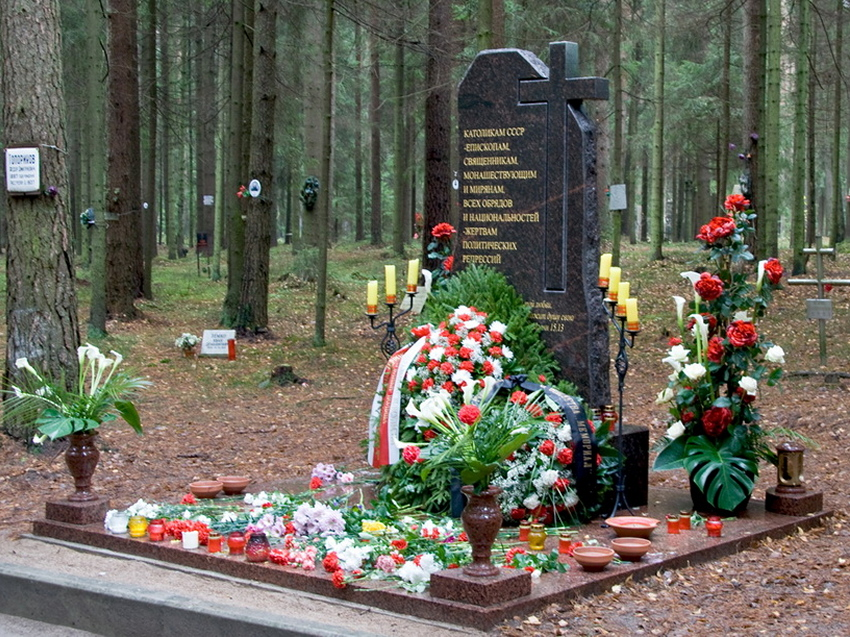 Левашовское мемориальное кладбище ( «Левашовская пустошь» )
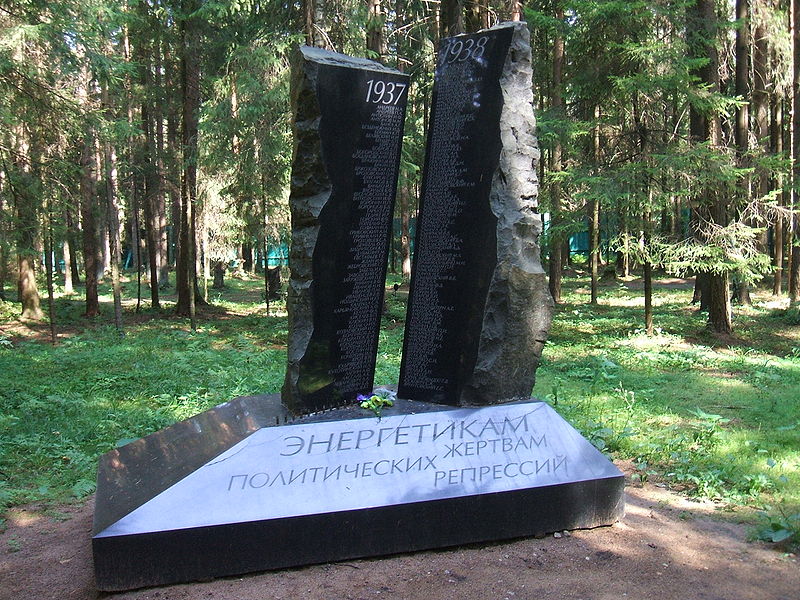 «Солове́цкий ка́мень»СПб, Троицкая площадь, сквер
Всем,
кто клеймен был статьёю полсотни восьмою,
кто и во сне окружён был собаками, лютым конвоем,
кто по суду, без суда, совещаньем особым
был обречён на тюремную робу до гроба,
кто был с судьбой обручён кандалами, колючкой, цепями,
им 
наши слезы и скорбь, наша вечная память!
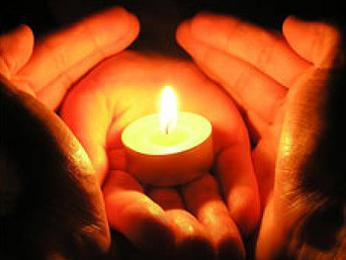 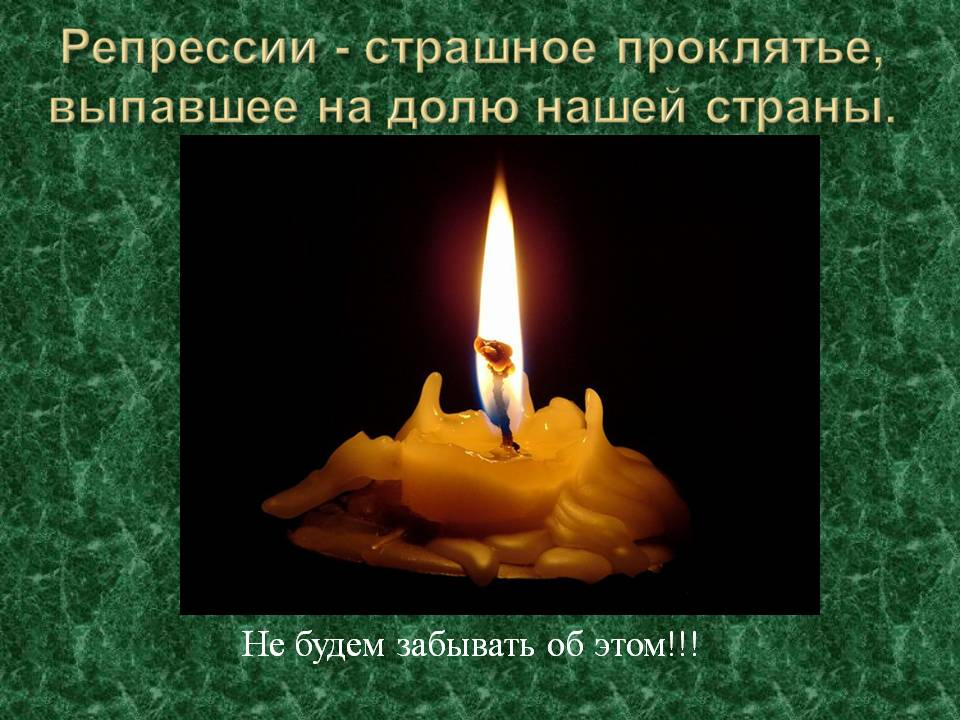